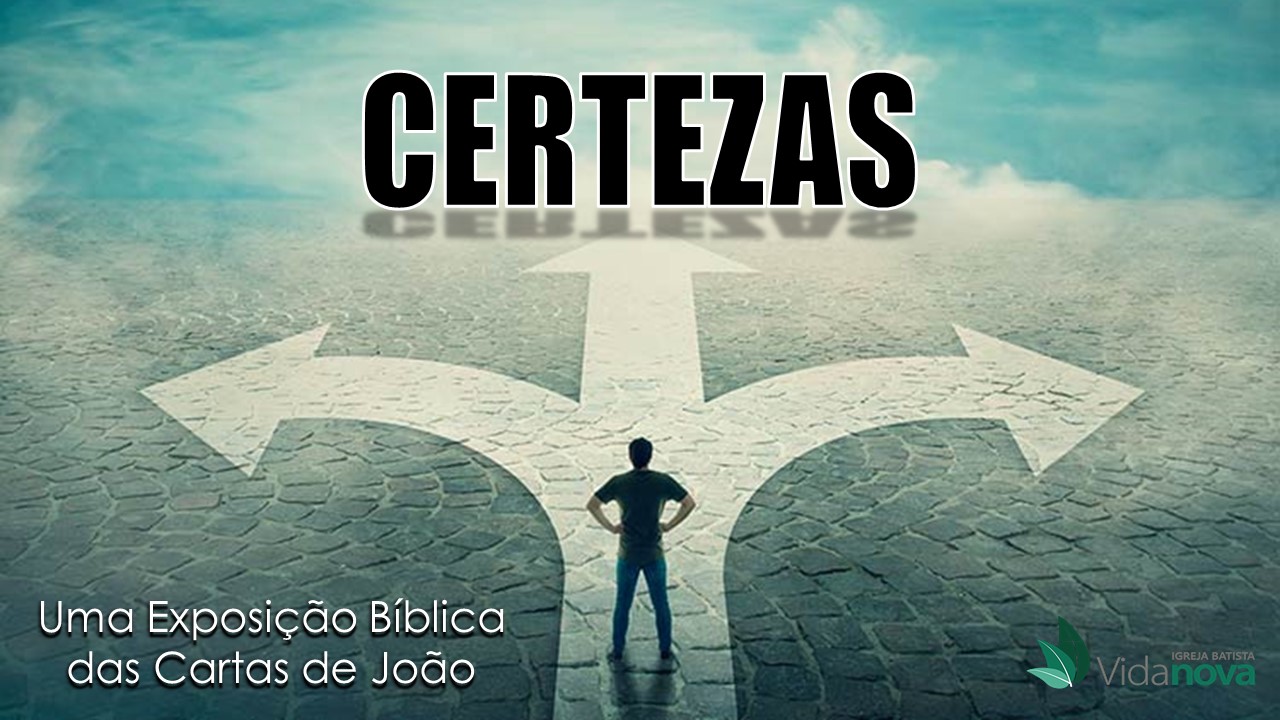 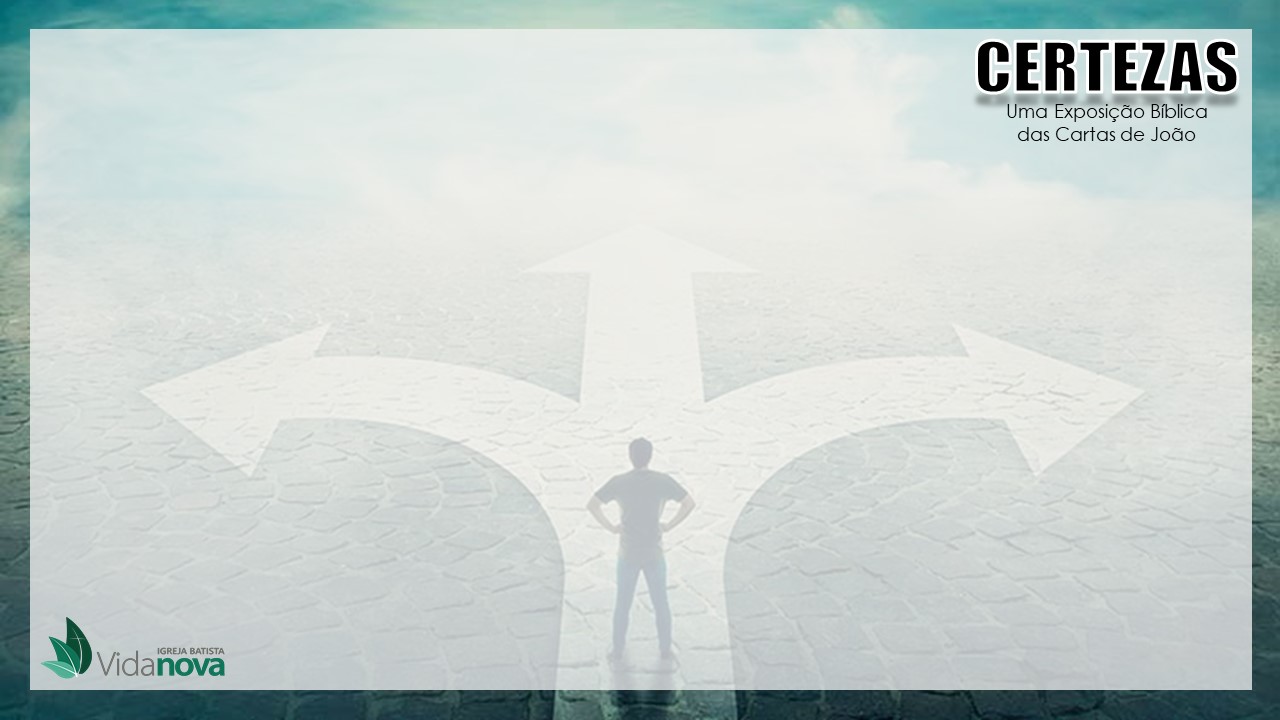 OS TRÊS TIPOS DE CRENTES PRESENTES NA IGREJA!
DIÓTREFES – O LÍDER DOMINADOR!
TEXTO BASE: 3 João 9-11
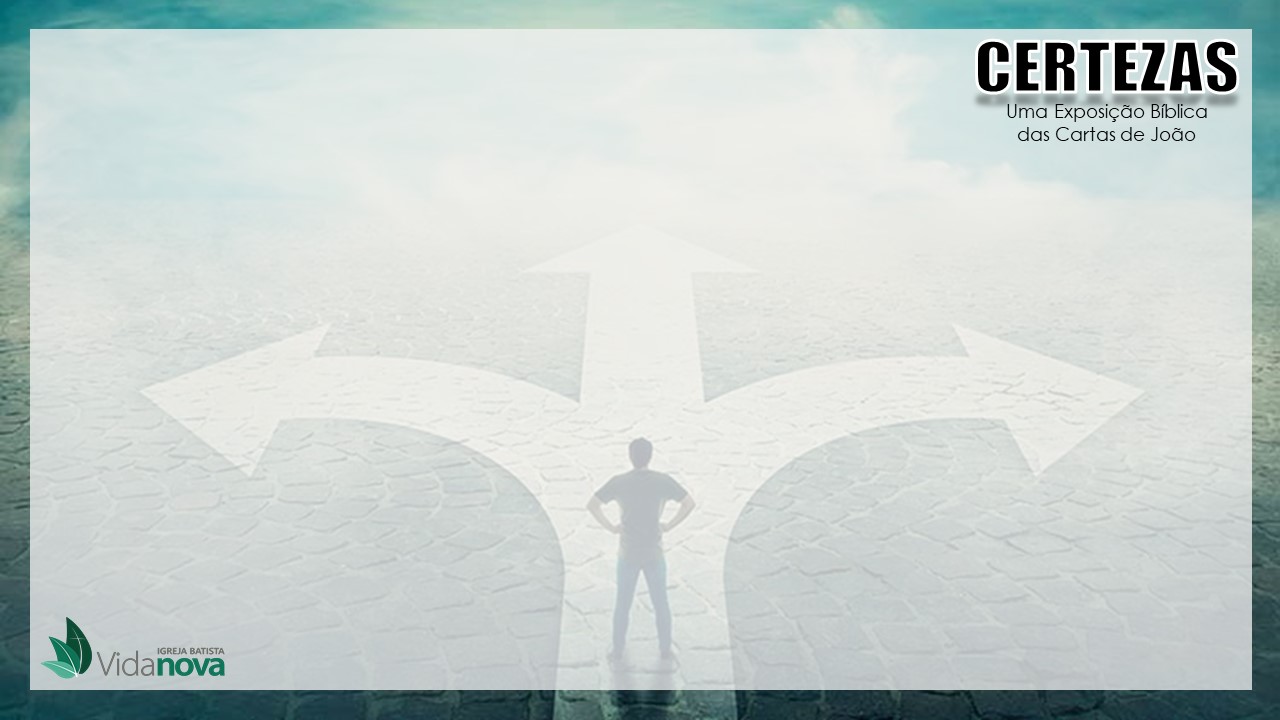 5 CARACTERÍSTICAS DE UM LÍDER DOMINADOR:
1. AMOR PELA PRIMAZIA
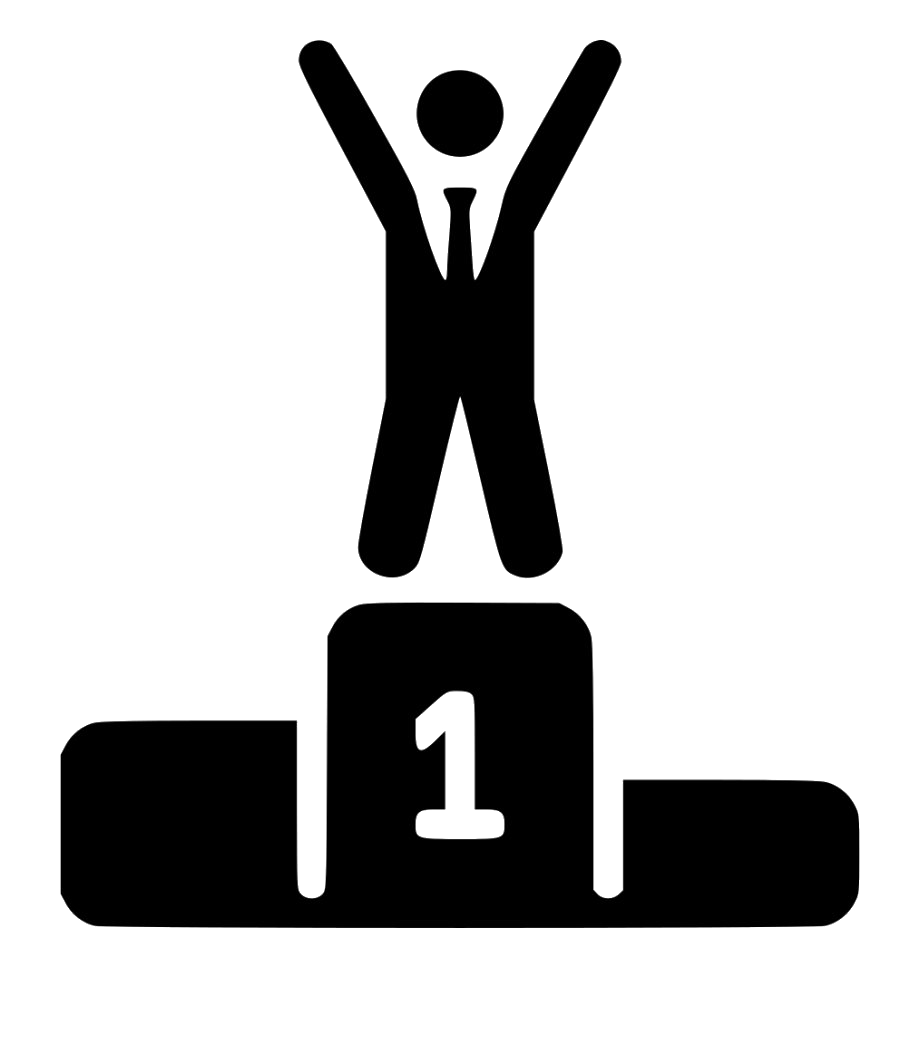 JESUS NOS CHAMOU PARA AMAR POR MEIO DO SERVIÇO E NÃO AMAR A PRIMAZIA.
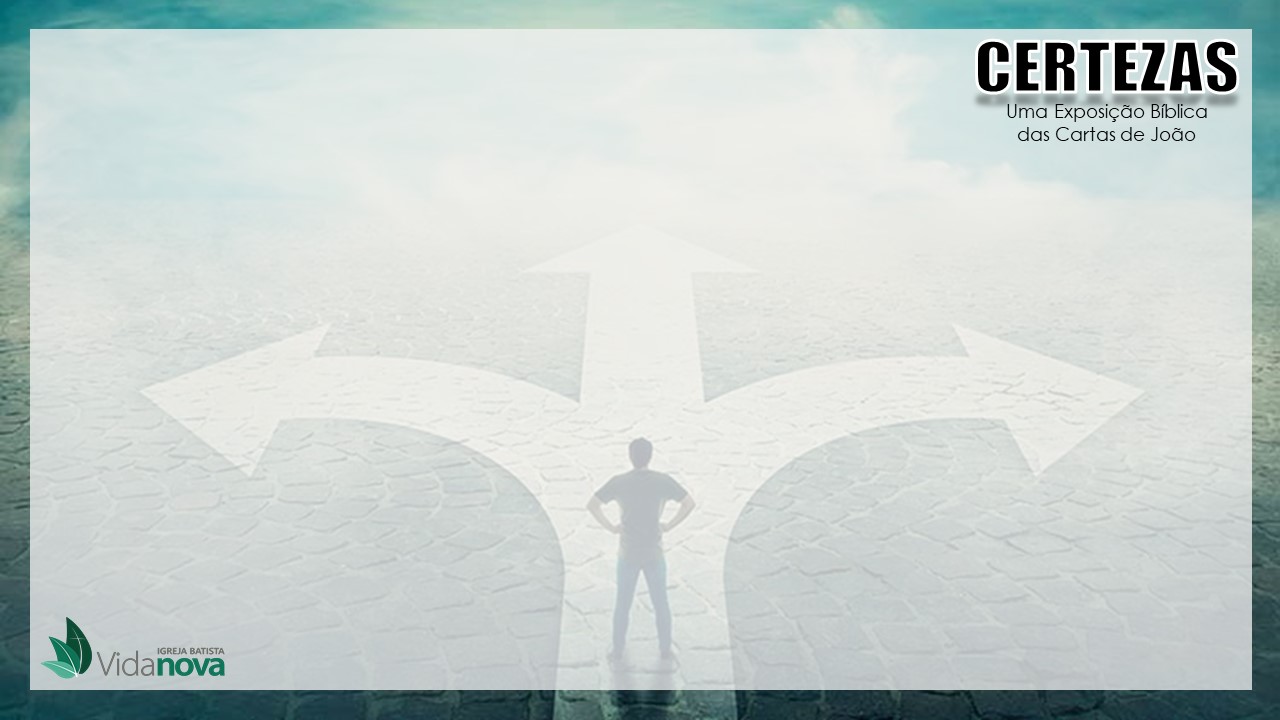 5 CARACTERÍSTICAS DE UM LÍDER DOMINADOR:
2. AUTORITÁRIO
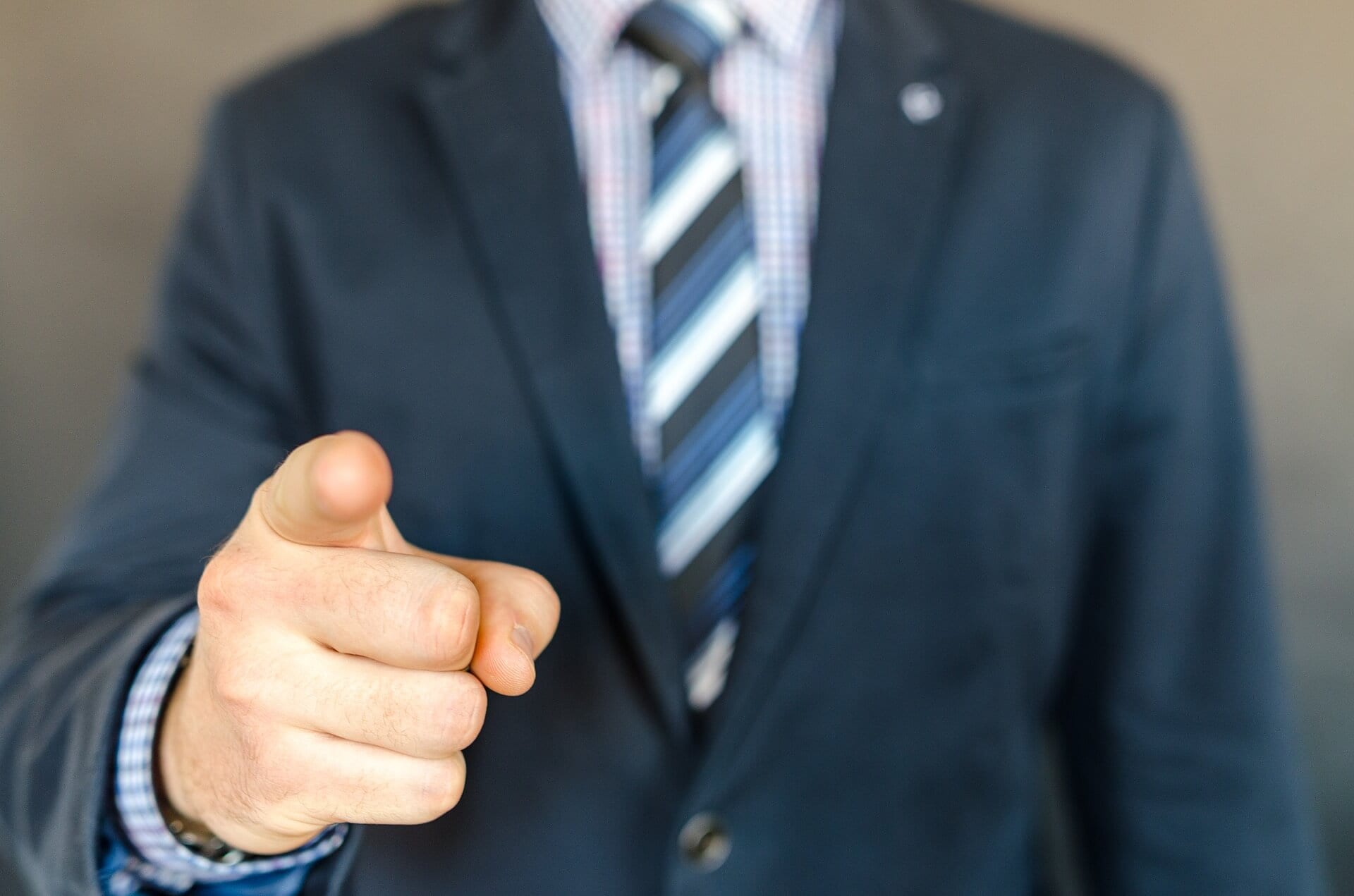 AS ESCRITURAS DEVEM SER AUTORIDADE MÁXIMA DE FÉ E PRÁTICA DA IGREJA
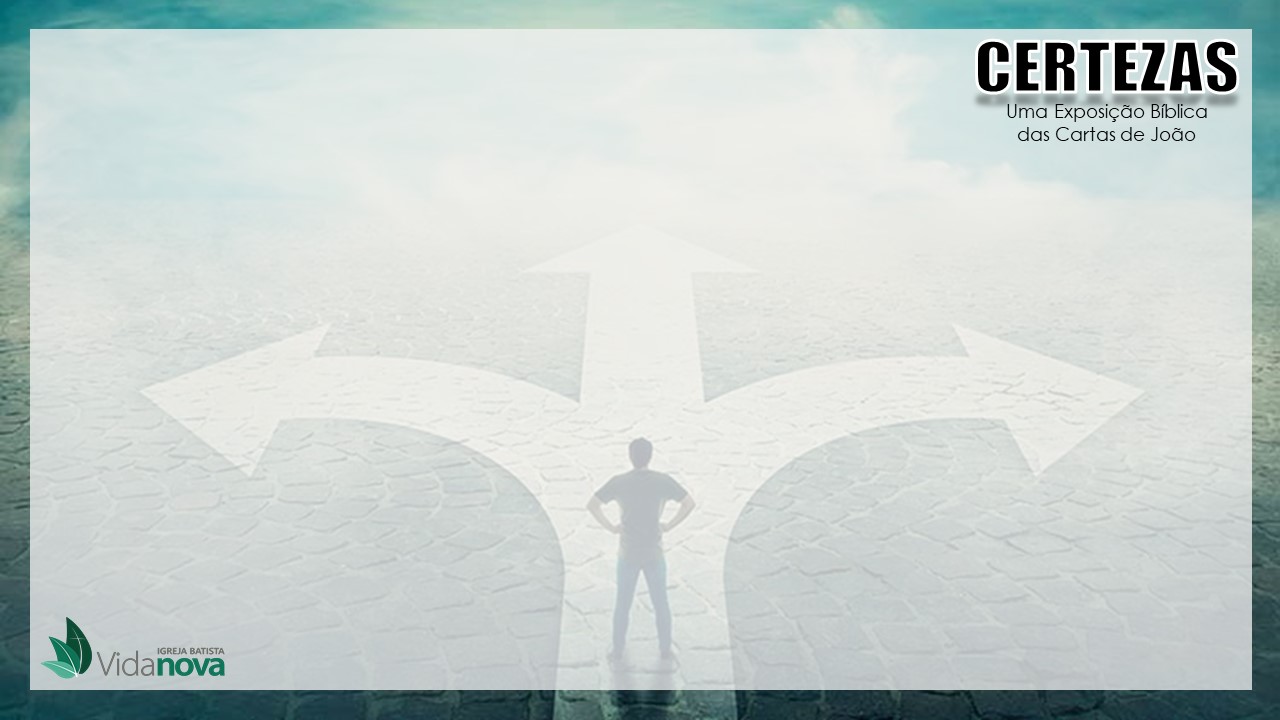 5 CARACTERÍSTICAS DE UM LÍDER DOMINADOR:
3.CALUNIADOR
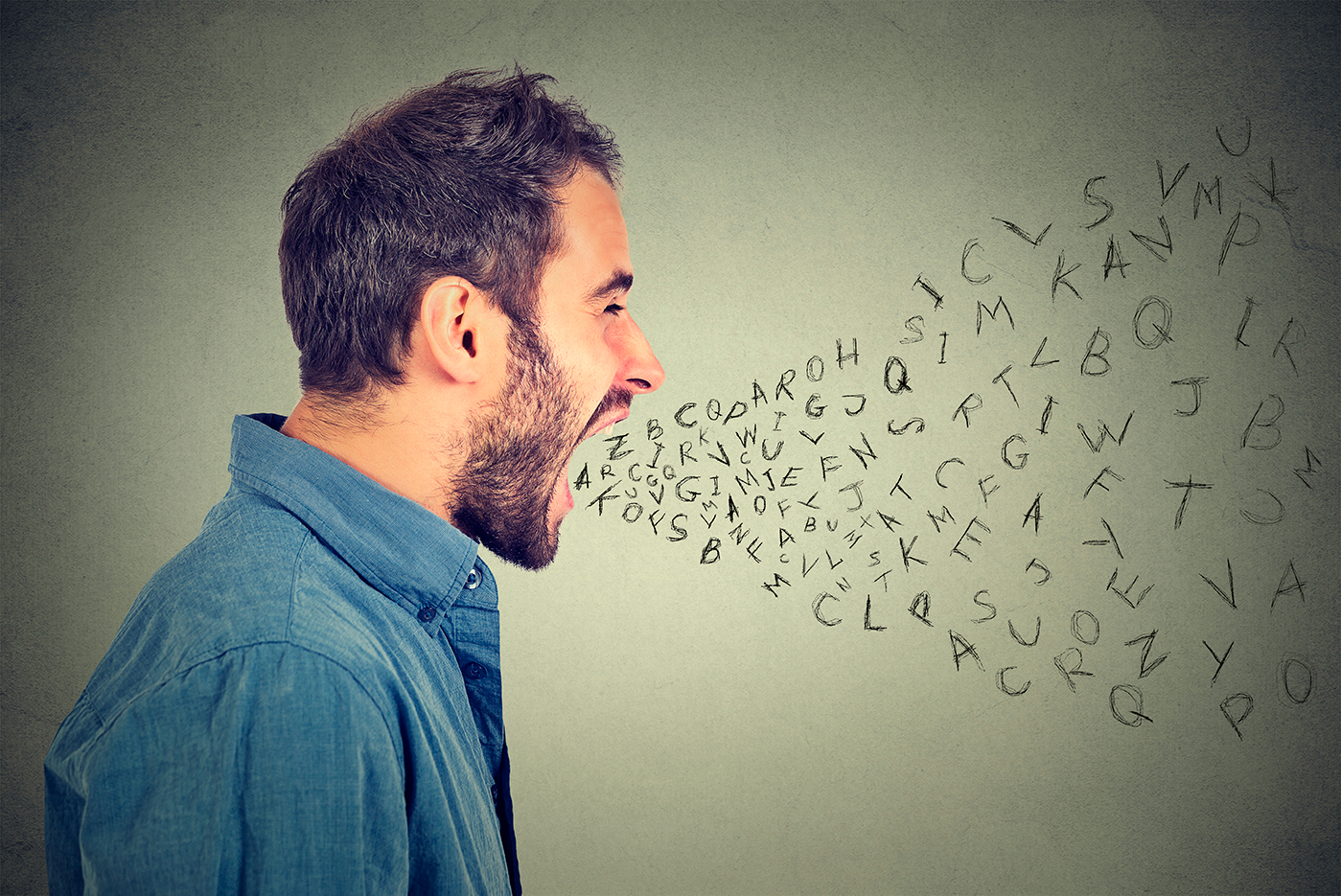 A BOCA FALA DO QUE O CORAÇÃO ESTÁ CHEIO
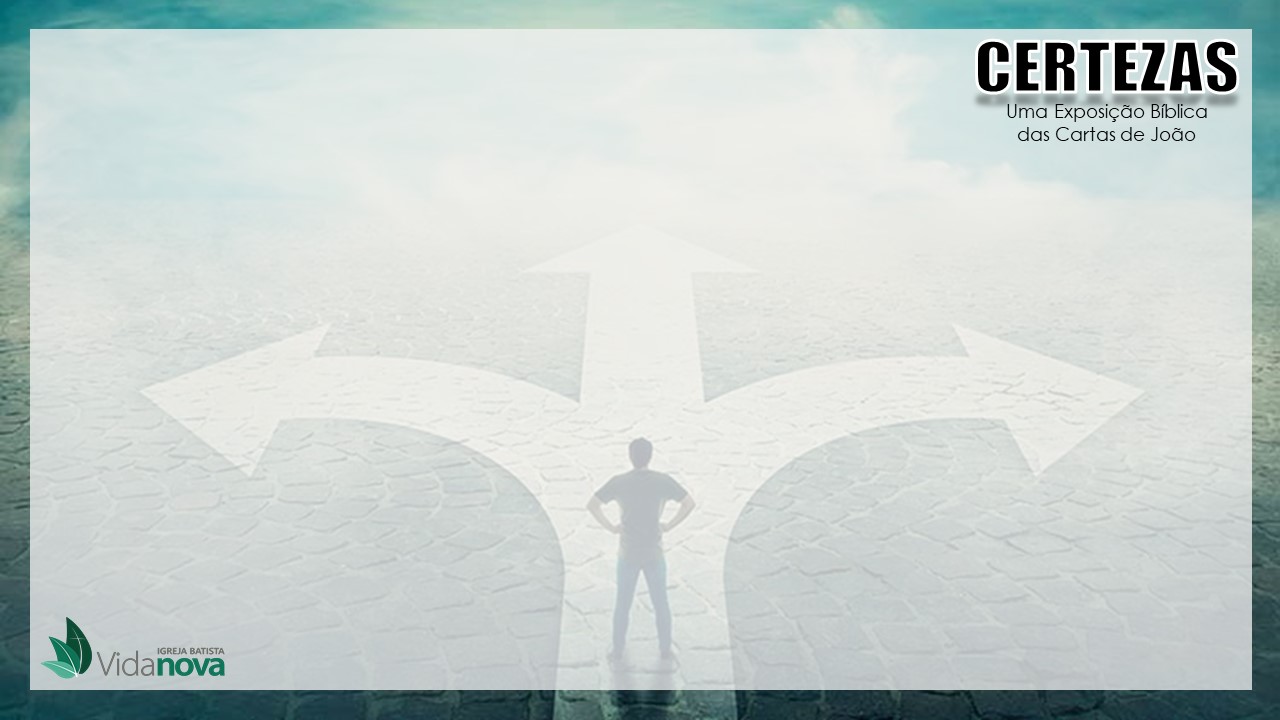 5 CARACTERÍSTICAS DE UM LÍDER DOMINADOR:
4.CONTROLADOR
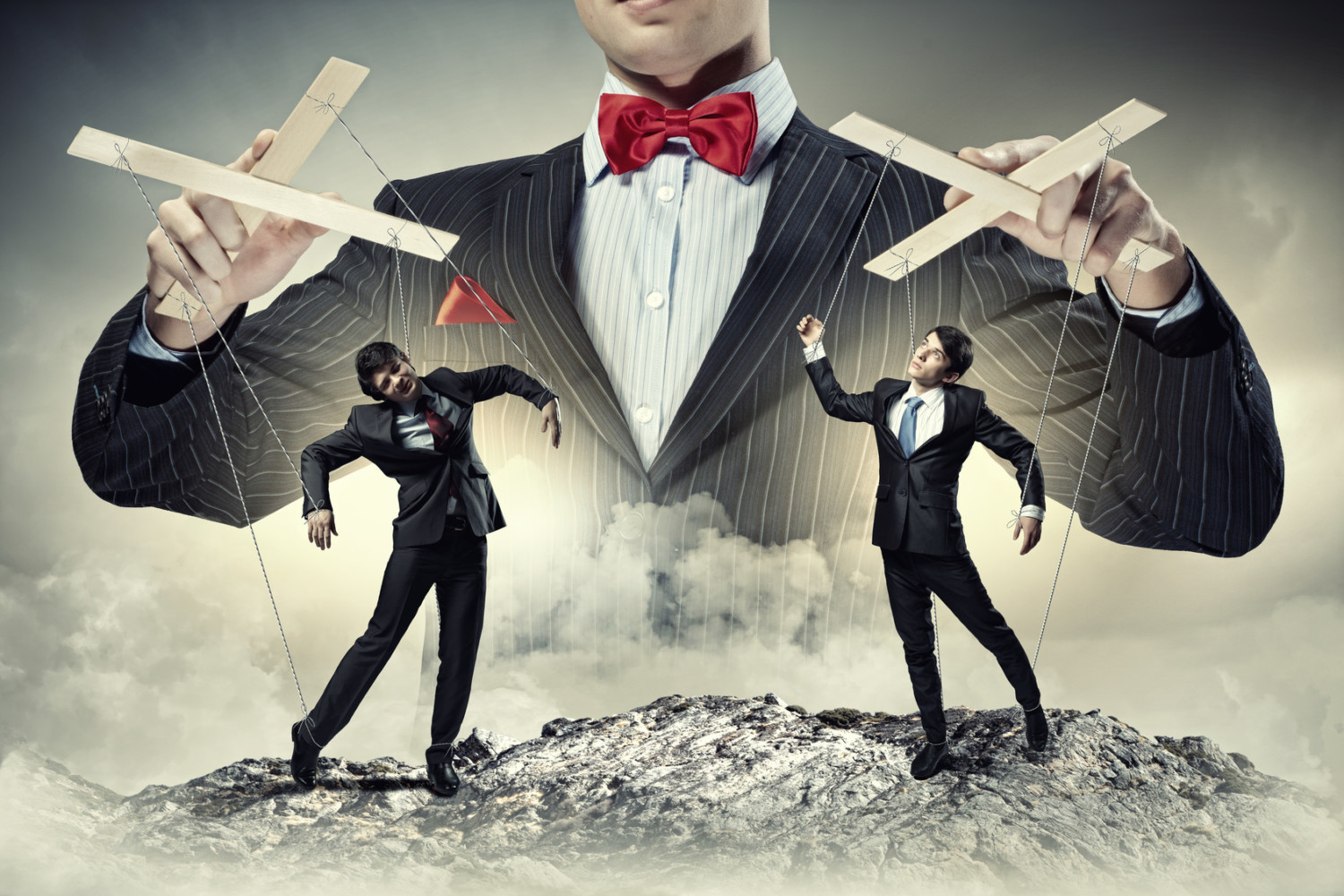 A HUMILDADE DE JESUS DEVE SER A MARCA DE UM LÍDER
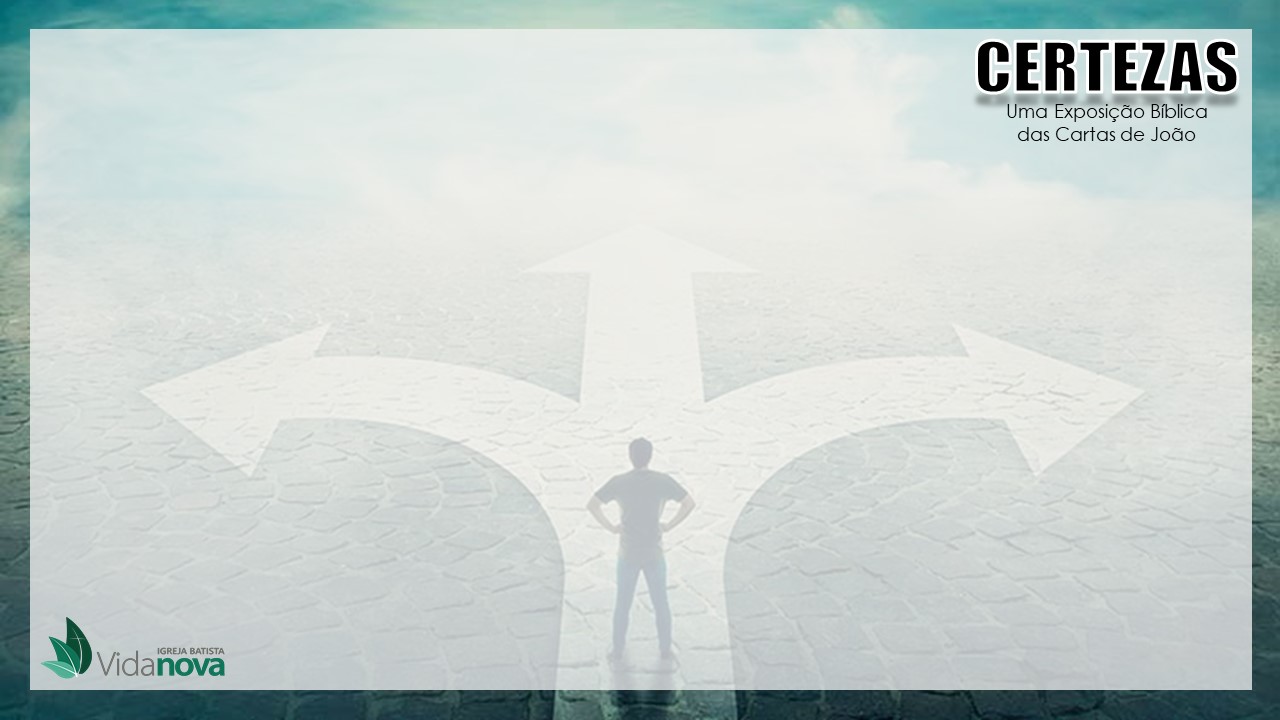 5 CARACTERÍSTICAS DE UM LÍDER DOMINADOR:
5. CORAÇÃO ENDURECIDO PELO PECADO
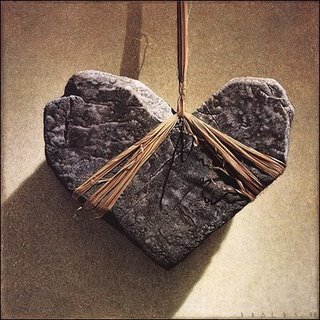 IMITEM O QUE É BOM
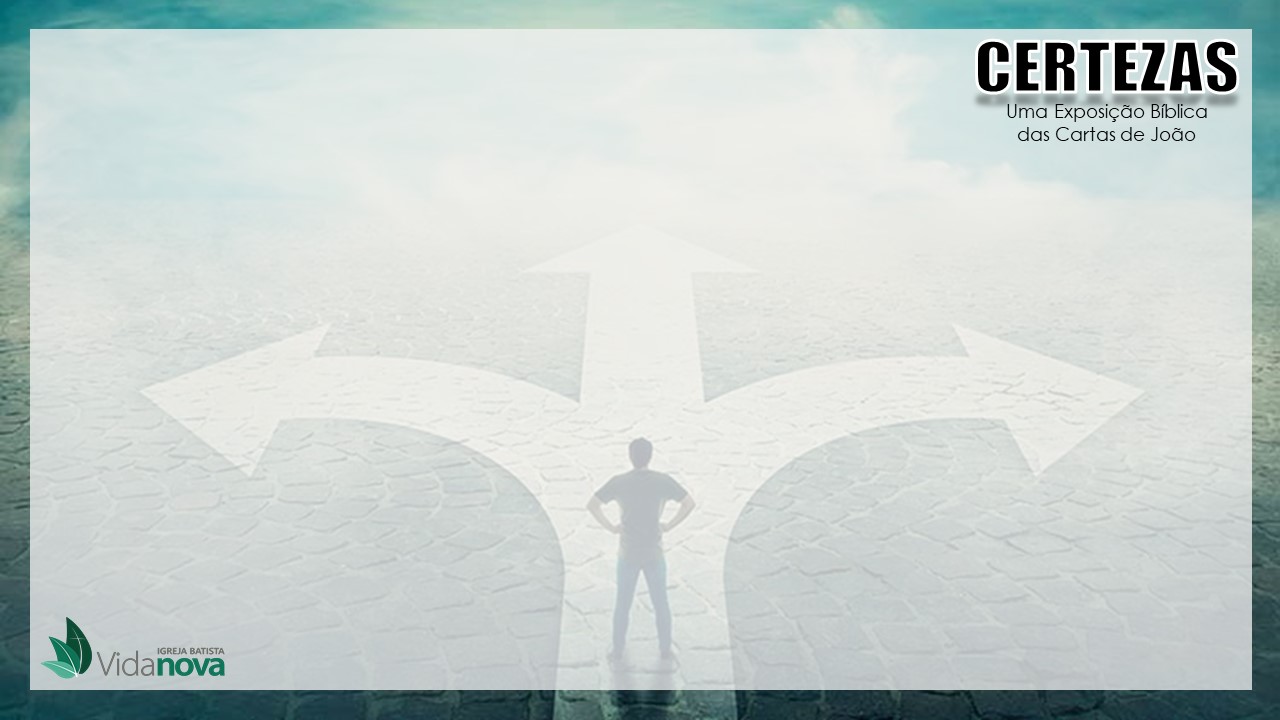 CONSIDERAÇÕES FINAIS
CUIDE DO SEU CORAÇÃO E FREIE SUA LÍNGUA
NÃO USEM SUA POSIÇÃO DE AUTORIDADE PARA SE PROMOVER, MAS PARA SERVIR